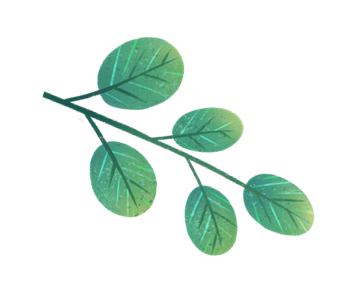 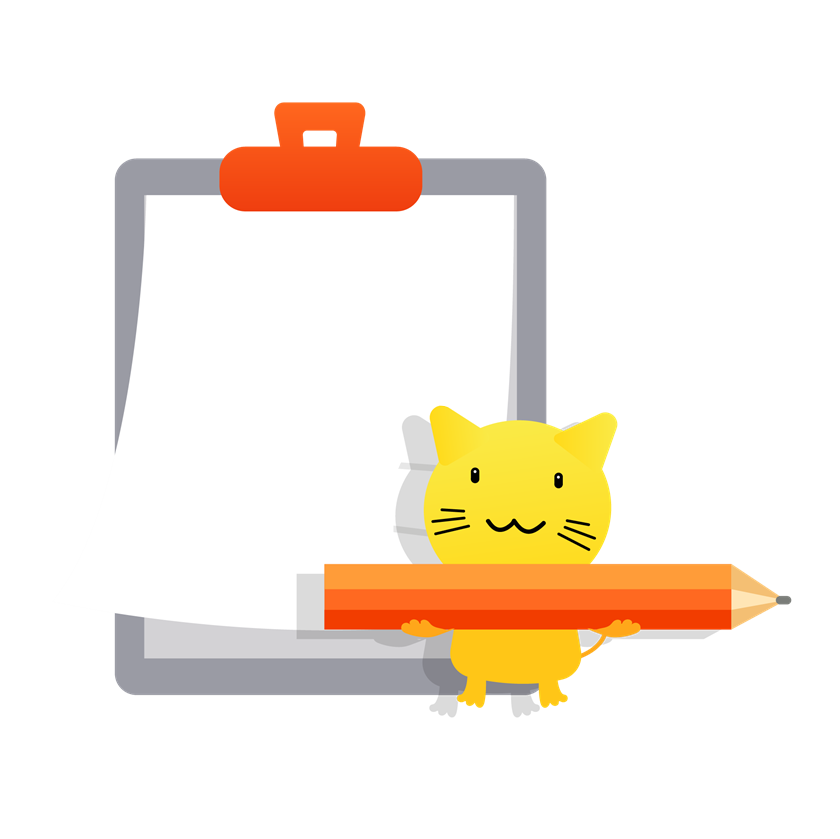 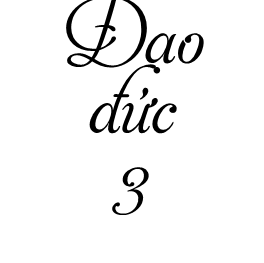 TRƯỜNG TIỂU HỌC LÊ QUÝ ĐÔN
Baøi 6
EM GIỮ LỜI HỨA
Tieát 2
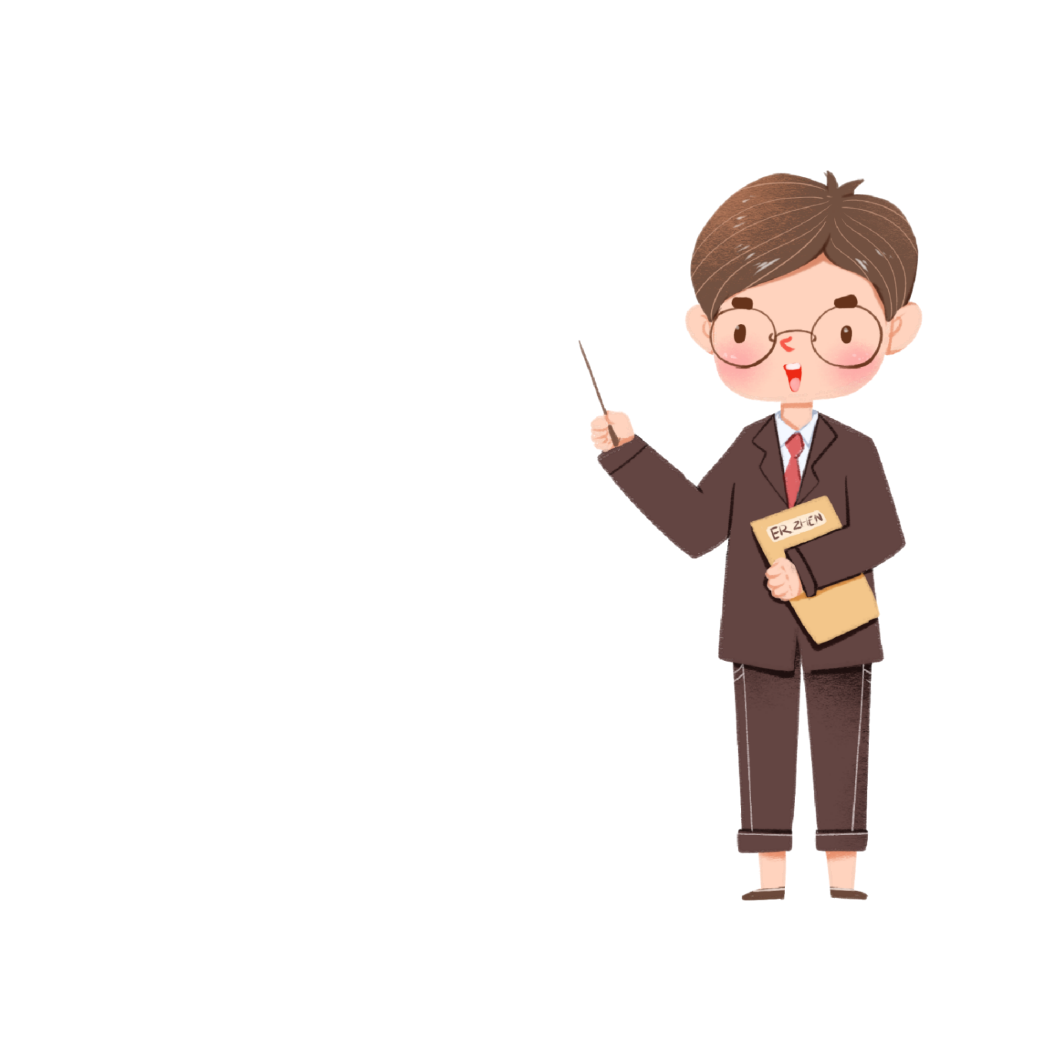 GIÁO VIÊN: NGUYỄN THỊ HỒNG LOAN
Khôûi ñoäng
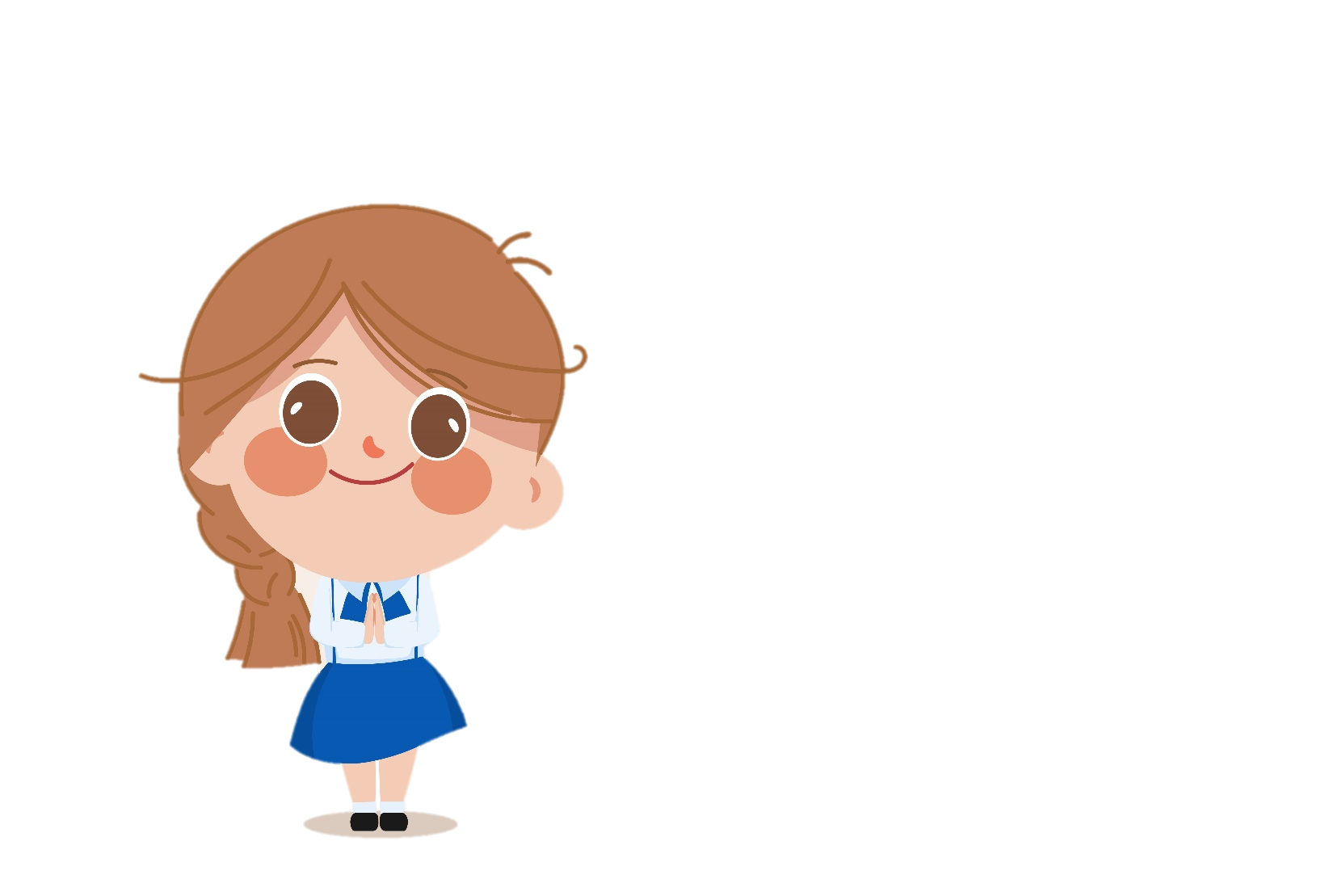 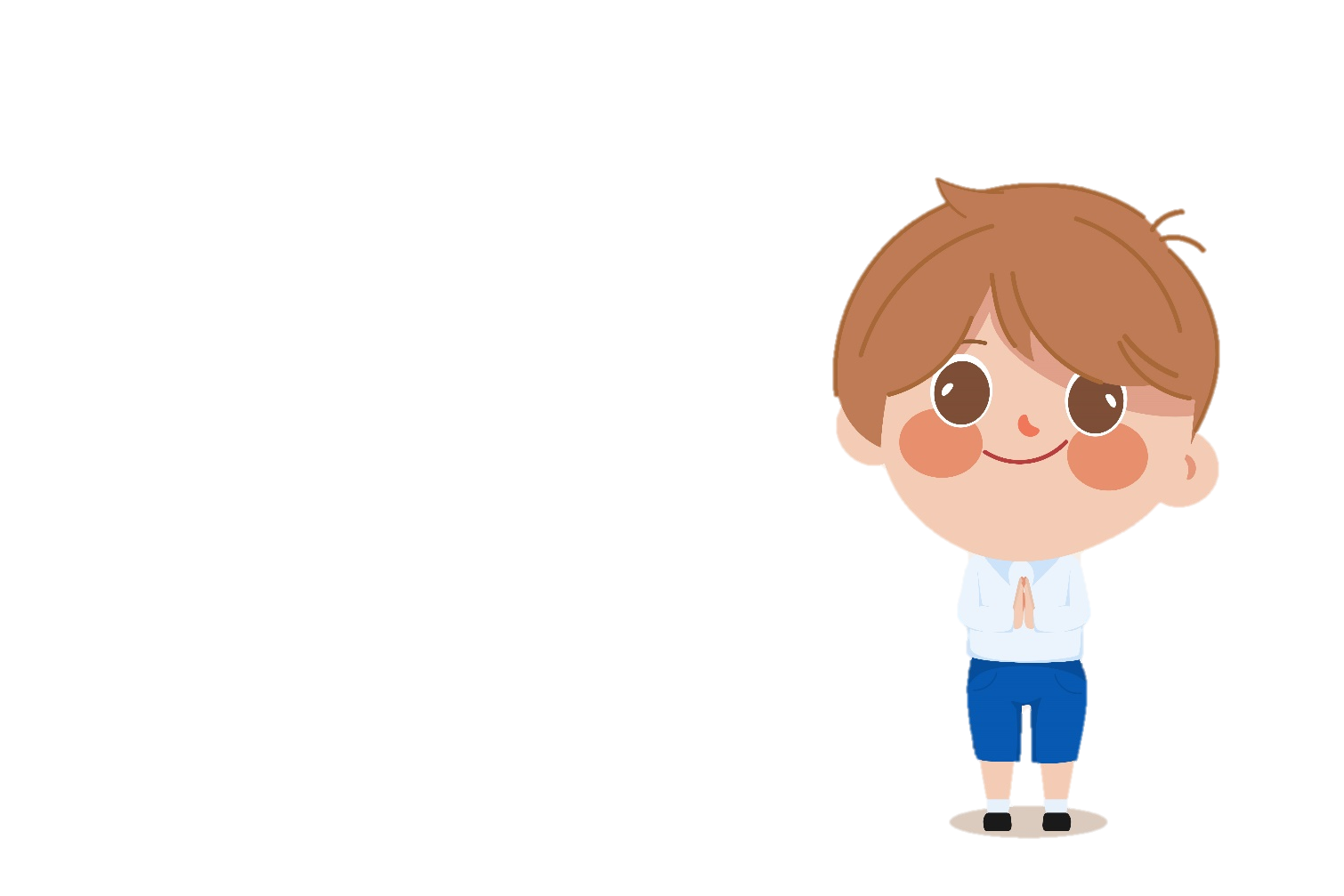 Lê Thị Oanh
Vì sao phải giữ lời hứa?
+ Giữ lời hứa để giữ chữ tí, uy tín cho bản thân.
+ Giữ lời hứa để mọi người tin tưởng, mến yêu và tôn trọng mình.
+Giữ lời hứa là đức tính tốt, thể hiện mình là người trung thực, có trách nhiệm với mọi người xung quanh....
Kết luận
Việc giữ lời hứa mang lại cho chúng ta và mọi người xung quanh rất nhiều niềm vui. Thường xuyên giữ đúng lời hứa là một thói quen tốt. Vậy làm thế nào để giữ được lời hứa, cô và các em cùng tiến hành phần luyện tập nhé.
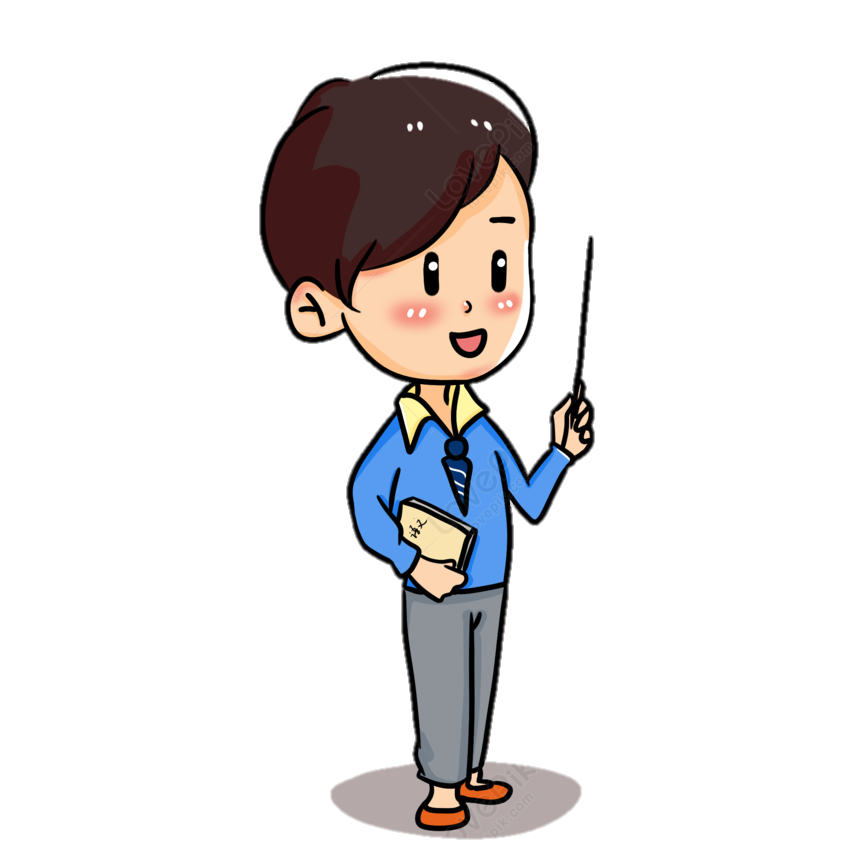 Baøi 6

EM GIỮ LỜI HỨA
Tieát 2
Hoạt  Động
Luyện tập
1. Hoạt động 1:  Em đồng tình hay không đồng tình với việc làm nào? Vì sao?
Tình huống 1
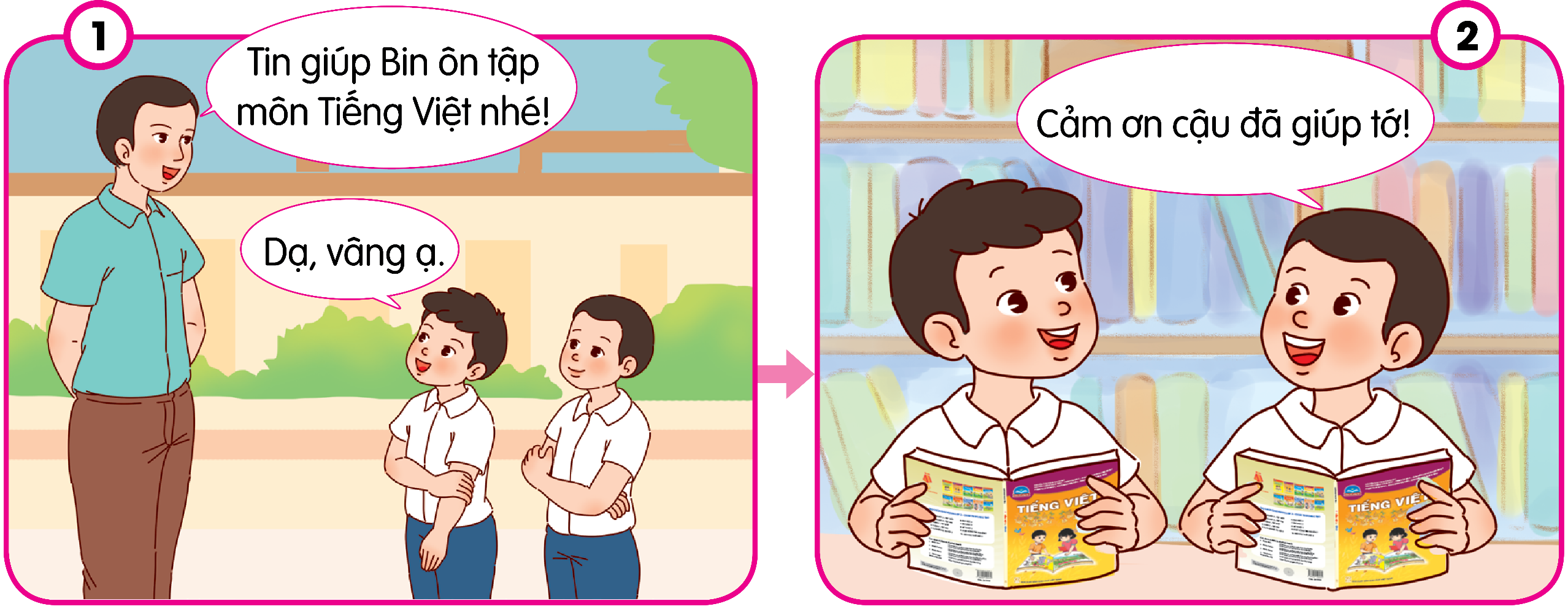 1. Hoạt động 1:  Em đồng tình hay không đồng tình với việc làm nào? Vì sao?
Tình huống 2
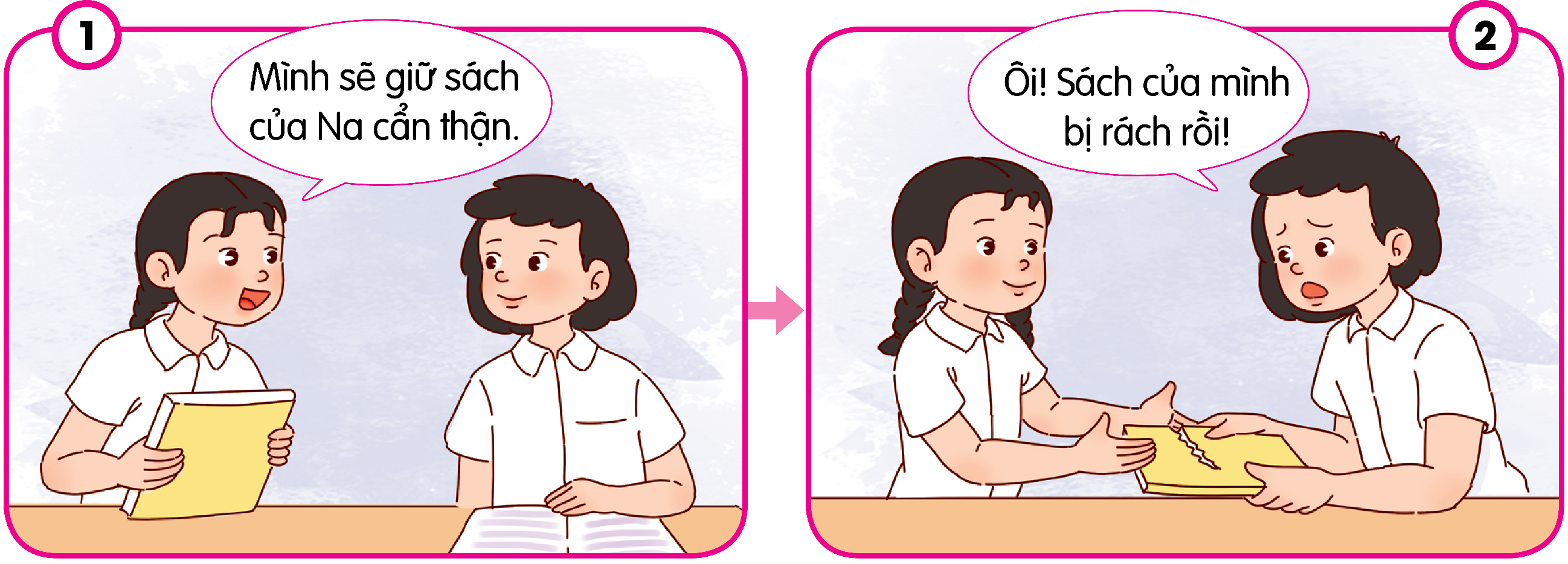 1. Hoạt động 1:  Em đồng tình hay không đồng tình với việc làm nào? Vì sao?
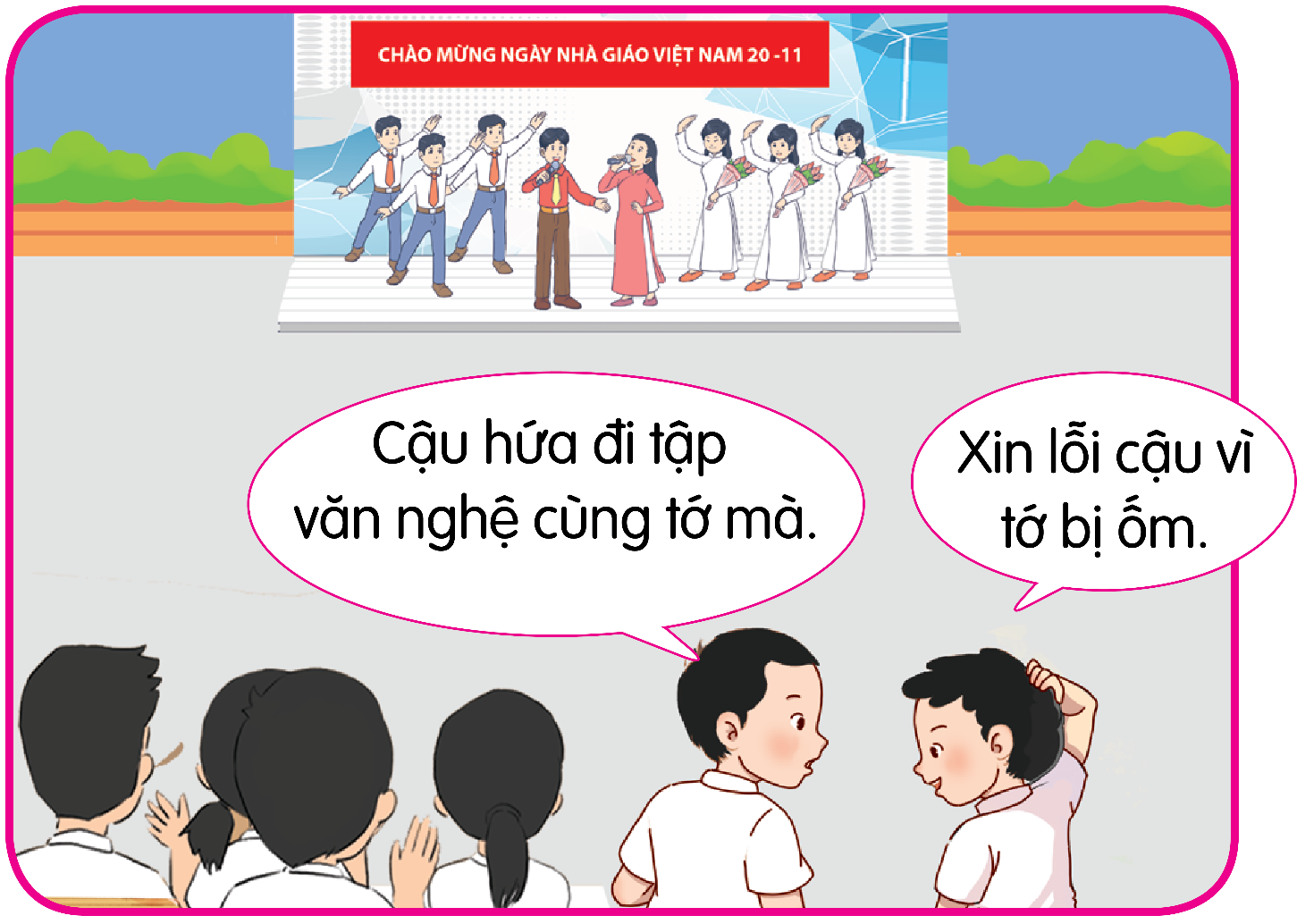 Tình huống 3
1. Hoạt động 1:  Em đồng tình hay không đồng tình với việc làm nào? Vì sao?
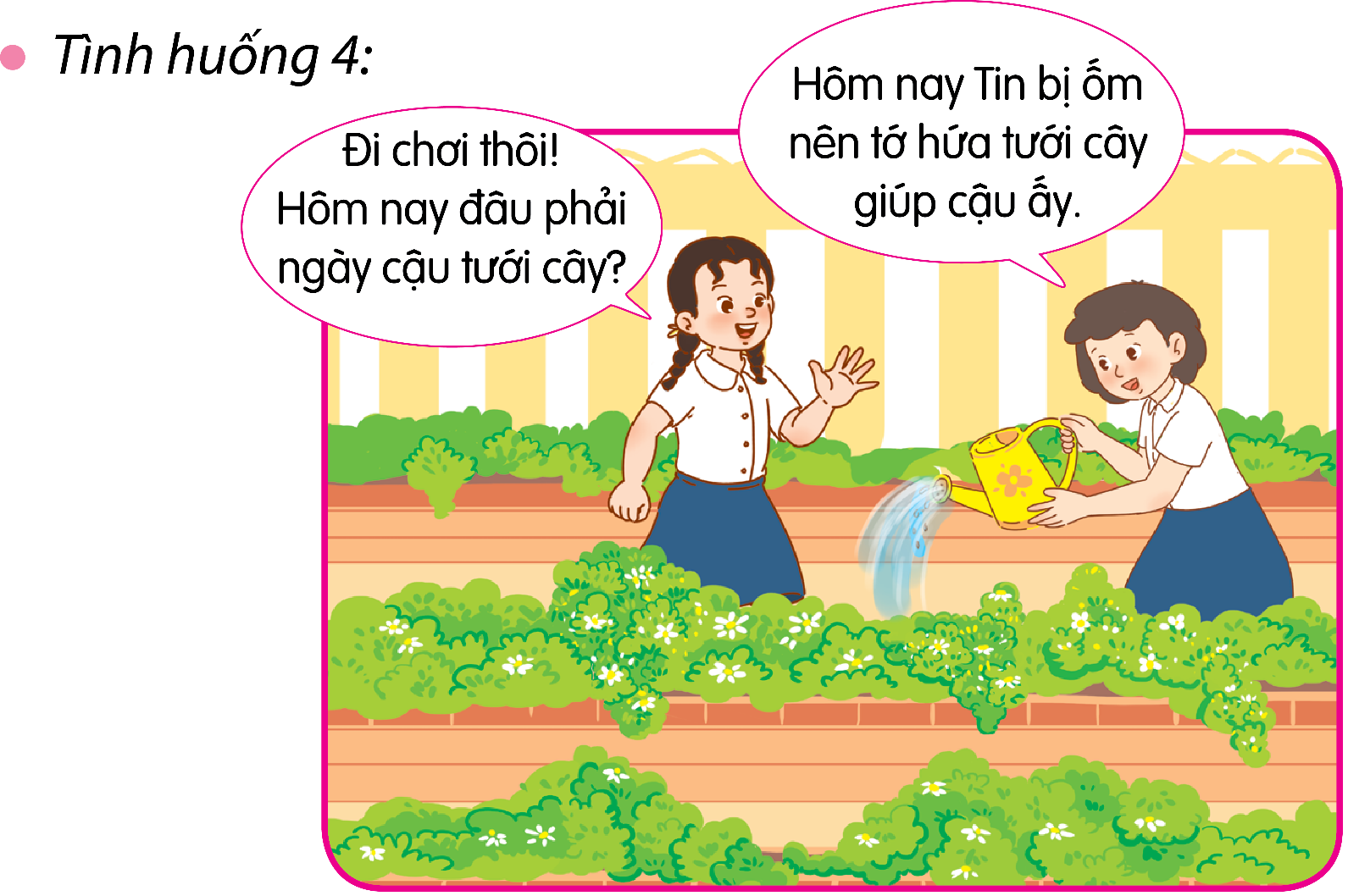 Cùng thảo luận
- Em có Đồng tình hoặc không đồng tình với các bức tranh trên không?
- Vì sao em đồng tình? Vì sao em không đồng tình?
Cùng chia sẻ
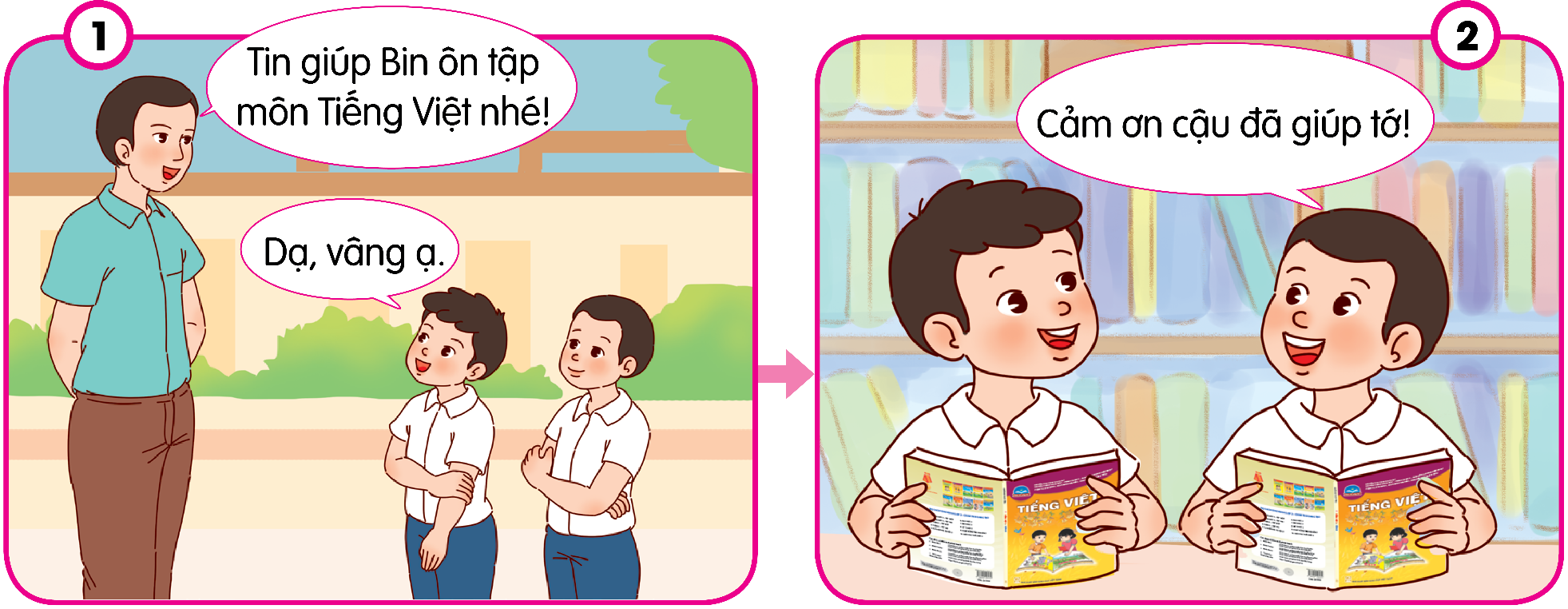 Em đồng tình với việc làm của bạn Tin. 
Vì: Tin đã giữ lời hứa giúp bạn Bin ôn tập môn Tiếng Việt.
Cùng chia sẻ
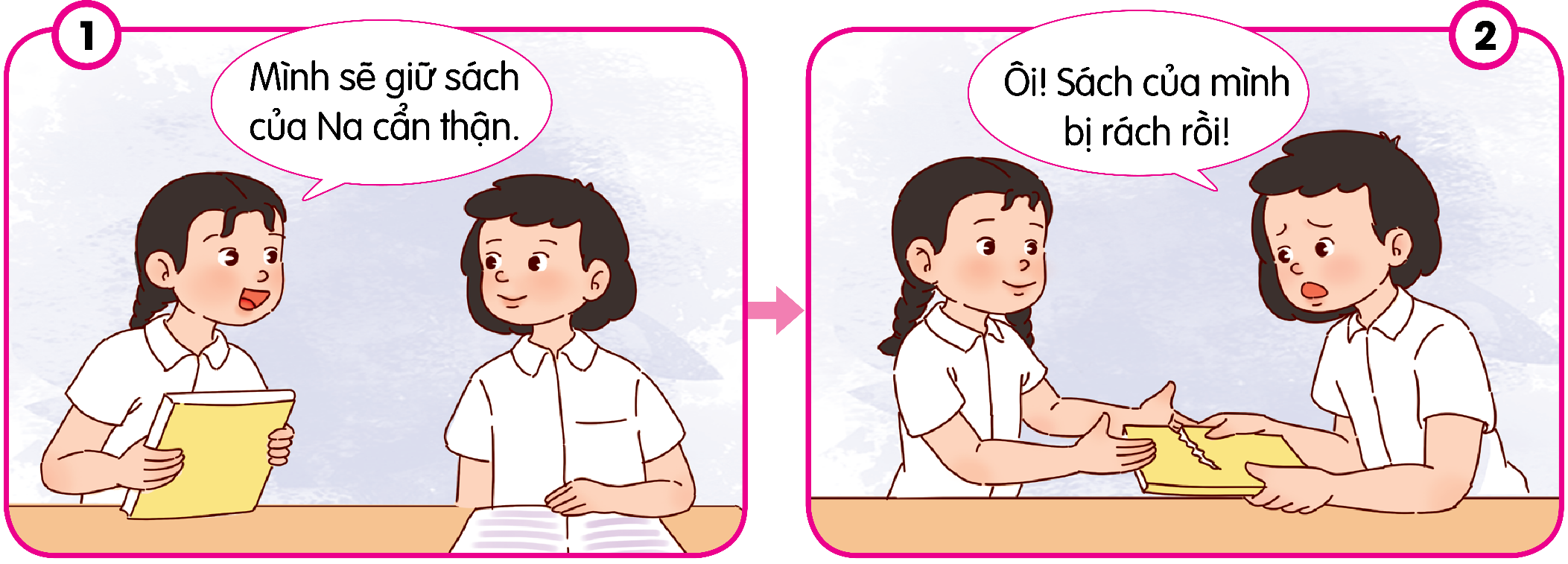 Em không đồng tình với việc làm của bạn nữ tóc dài. 
Vì: Bạn đã không giữ sách của Na cẩn thận khiến sách bị rách.
Cùng chia sẻ
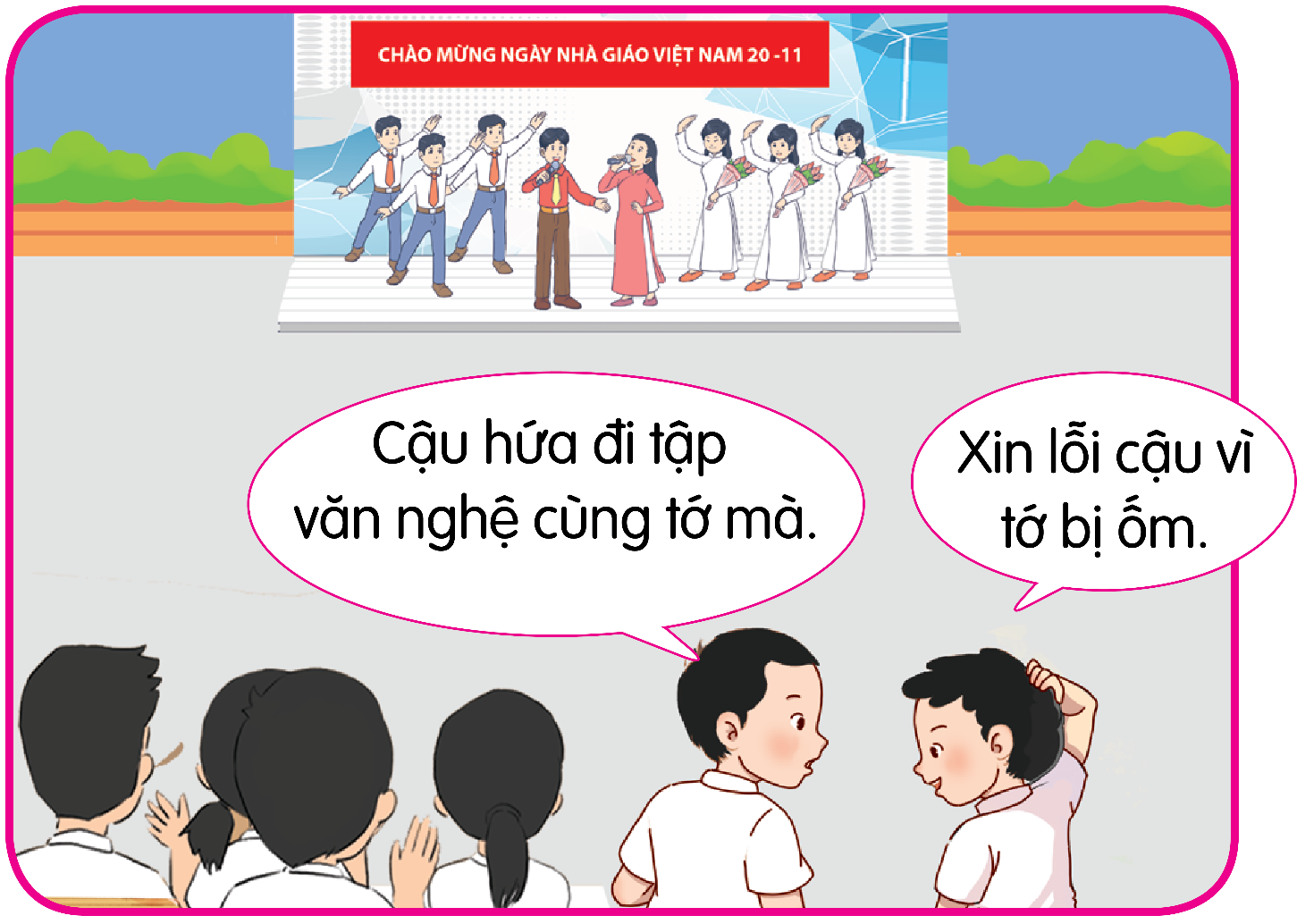 Em đồng tình với bạn nam bên phải mặc dù bạn không giữ được lời hứa. Vì: Bạn nam đã bị ốm nên không thể đi tập văn nghệ cùng bạn và khi không thực hiện được lời hứa bạn đã biết xin lỗi.
Cùng chia sẻ
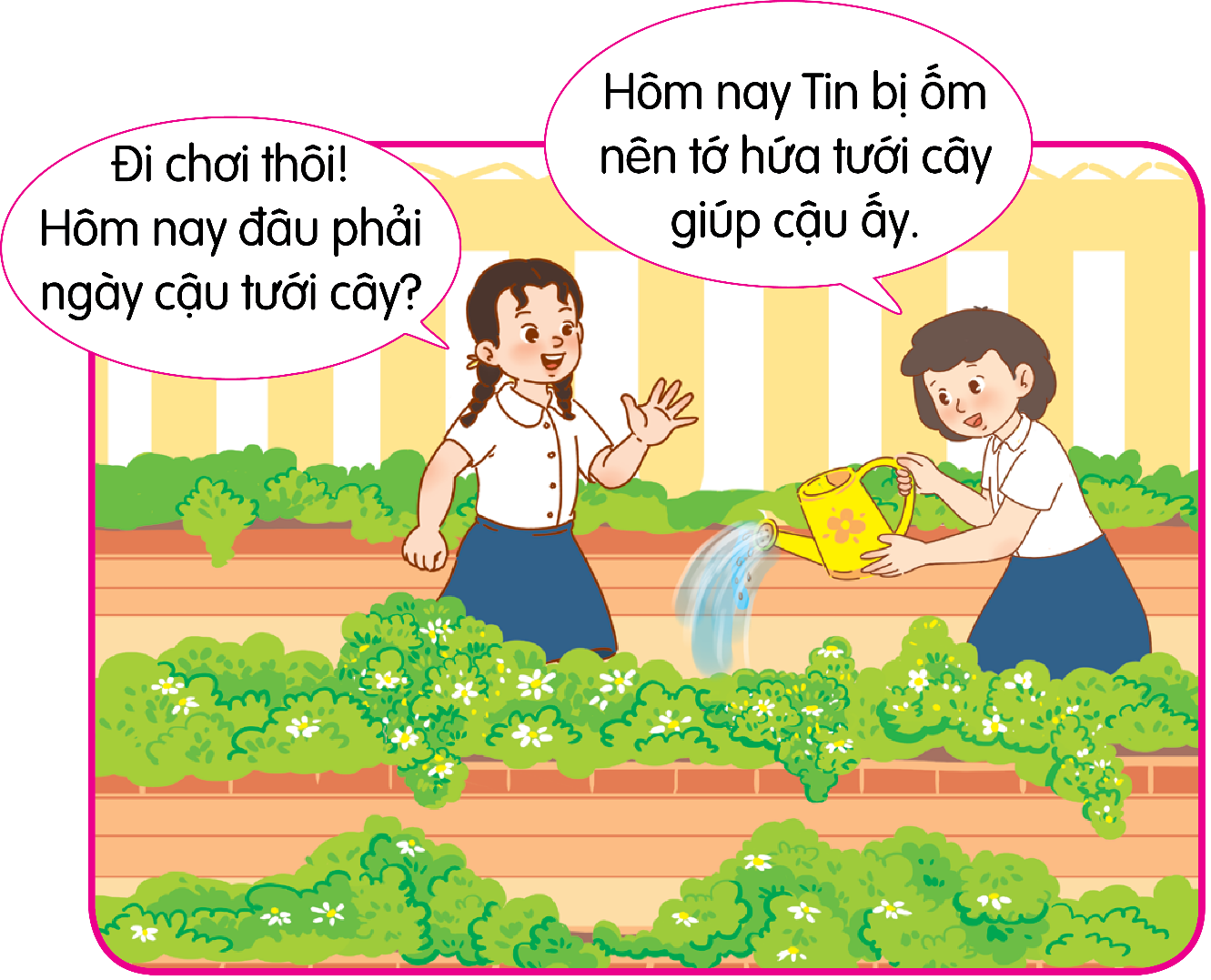 Em đồng tình với việc làm của bạn nữ tóc ngắn. Vì: Dù không phải ngày tưới cây của mình nhưng bạn đỡ giúp Tin tưới cây vì Tin bị ốm.
Đồng tình
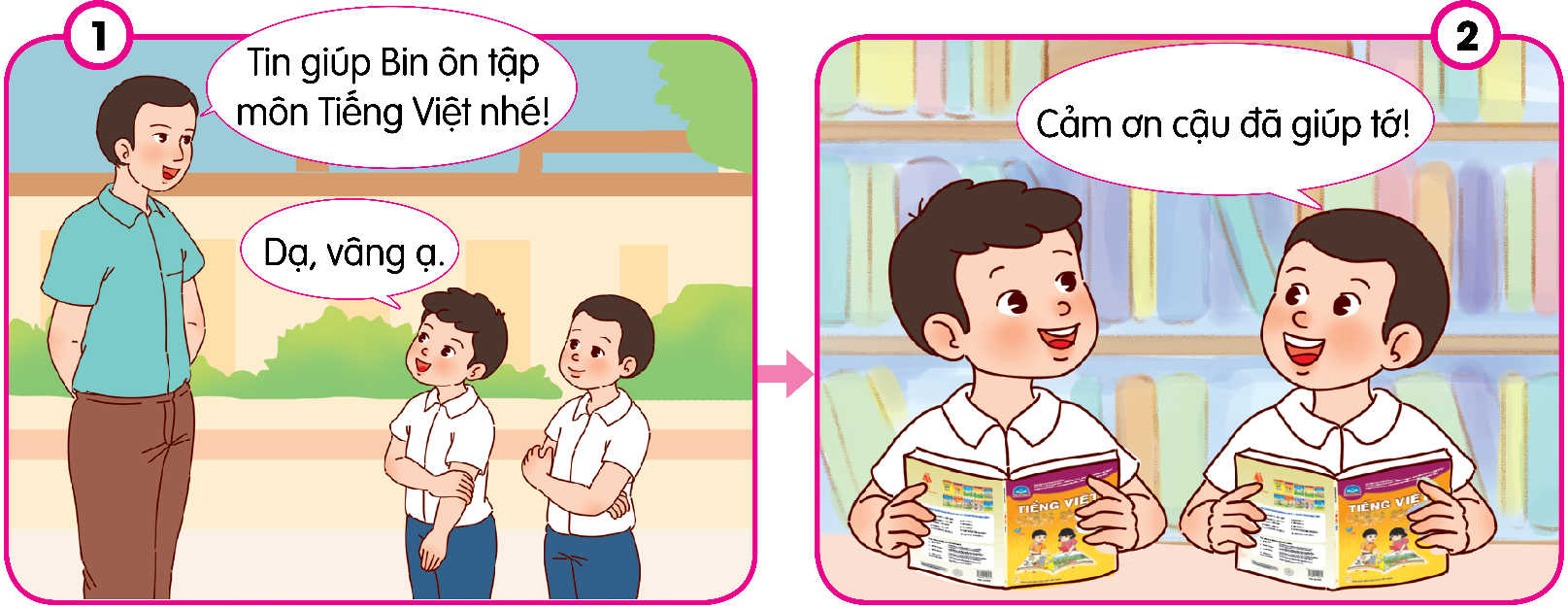 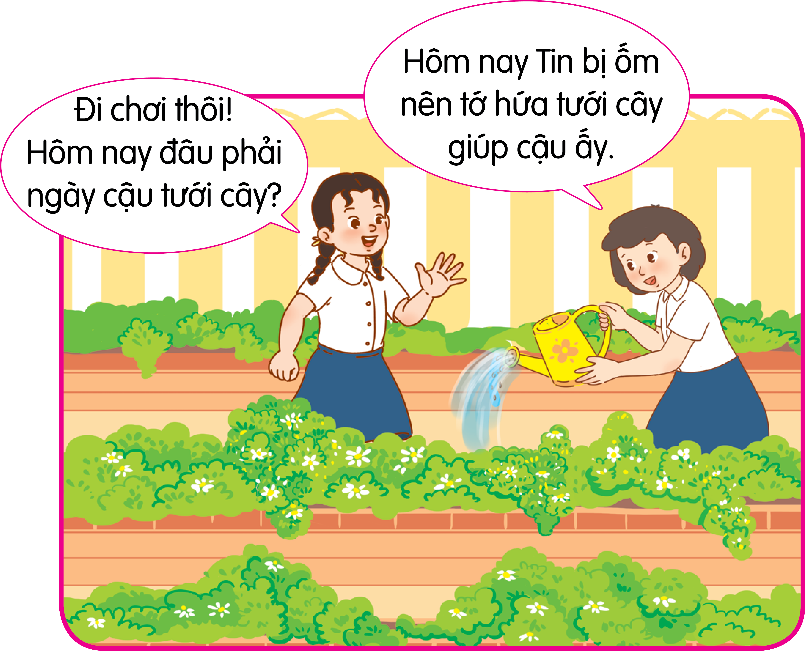 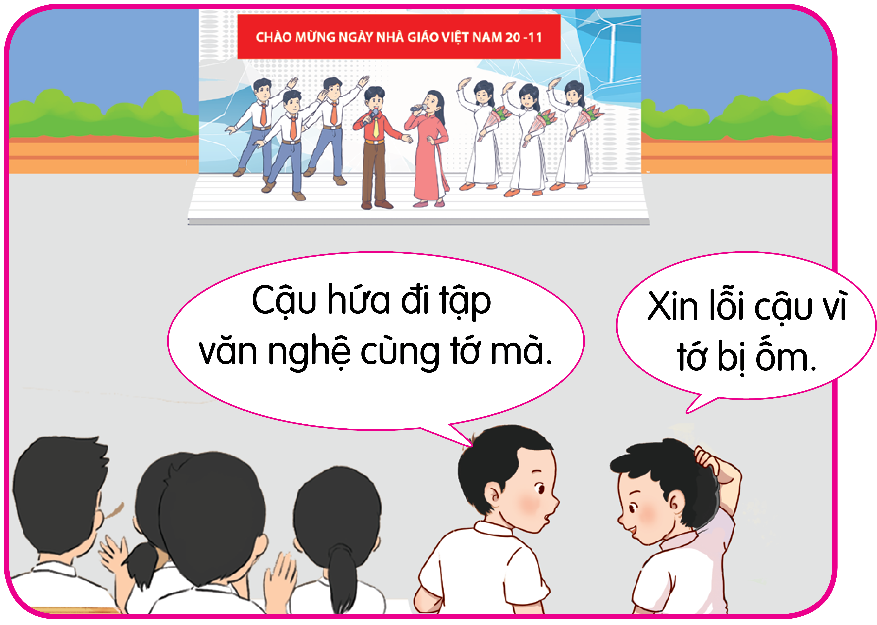 Không đồng tình
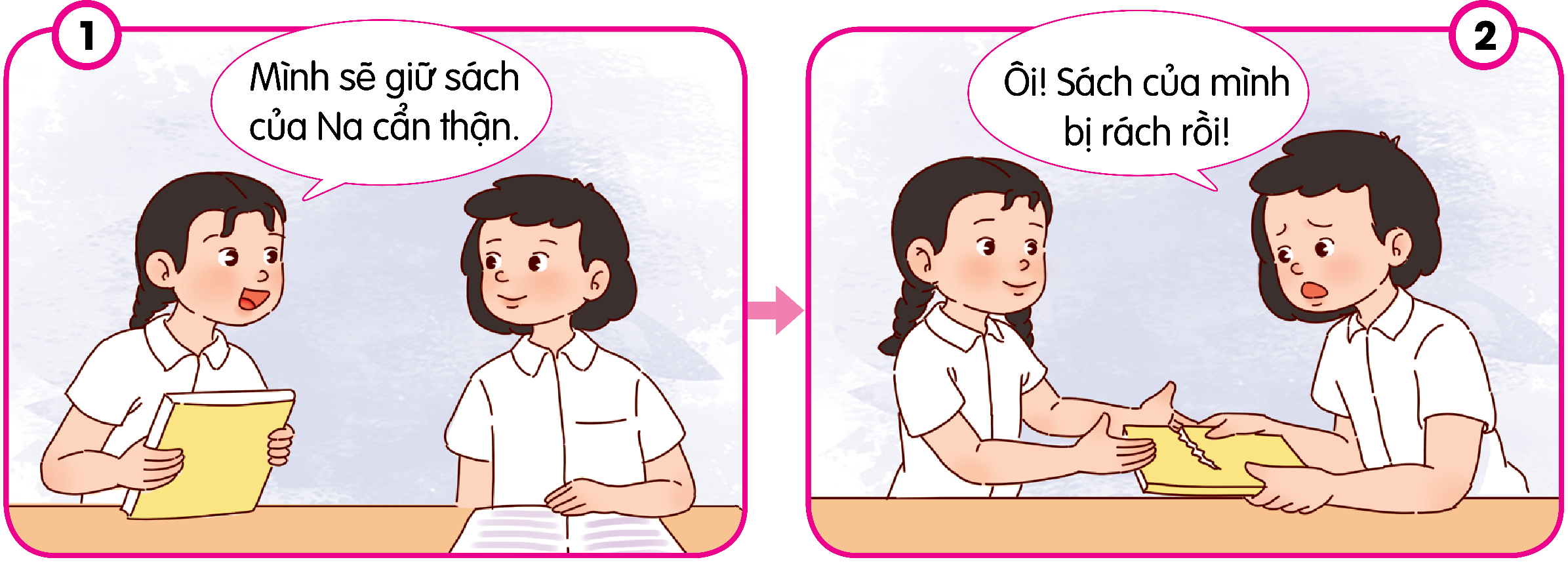 Xử lí 
tình huống
Xử lí tình huống
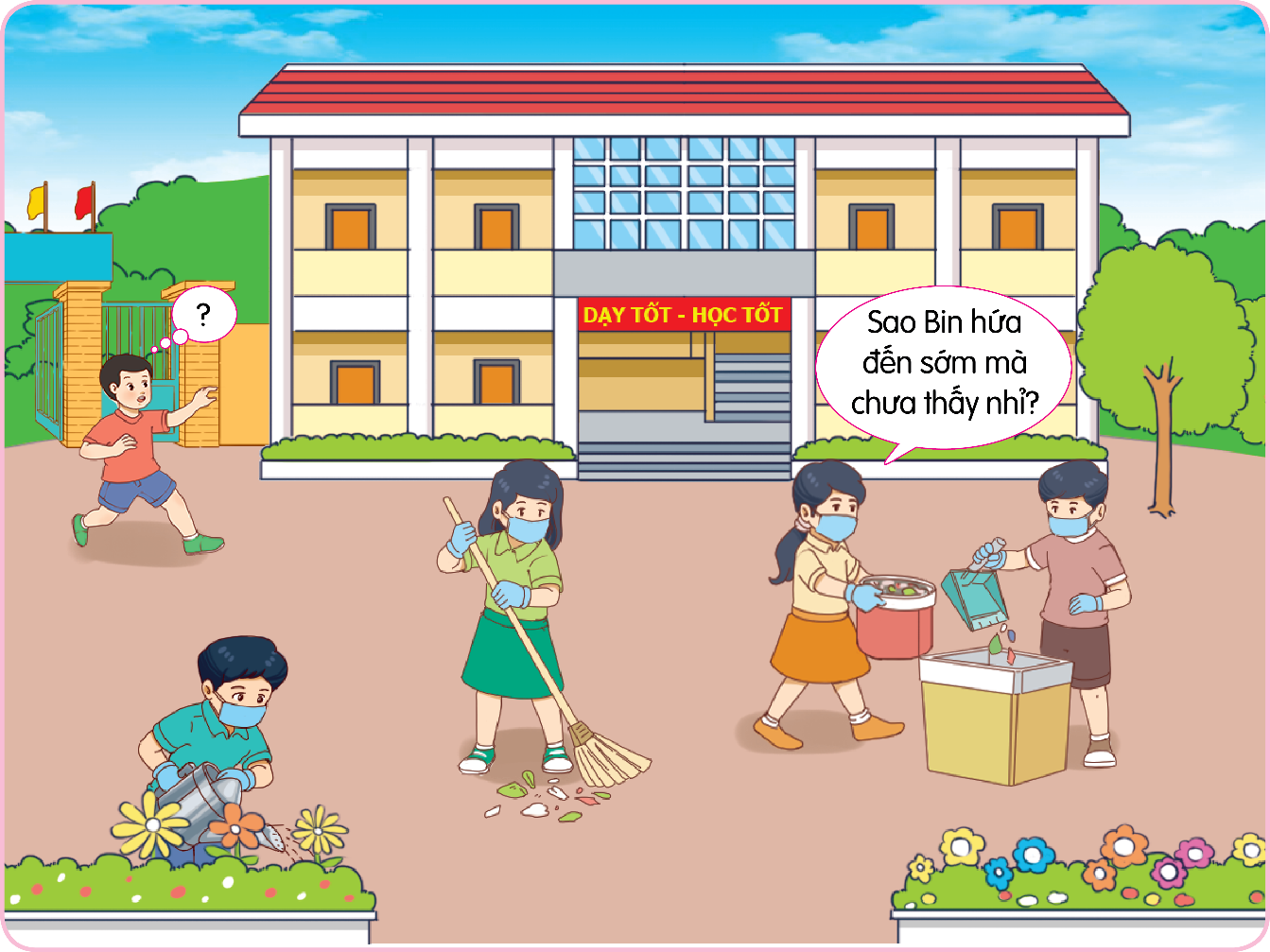 Nếu là Bin, em sẽ làm gì?
Xử lí tình huống
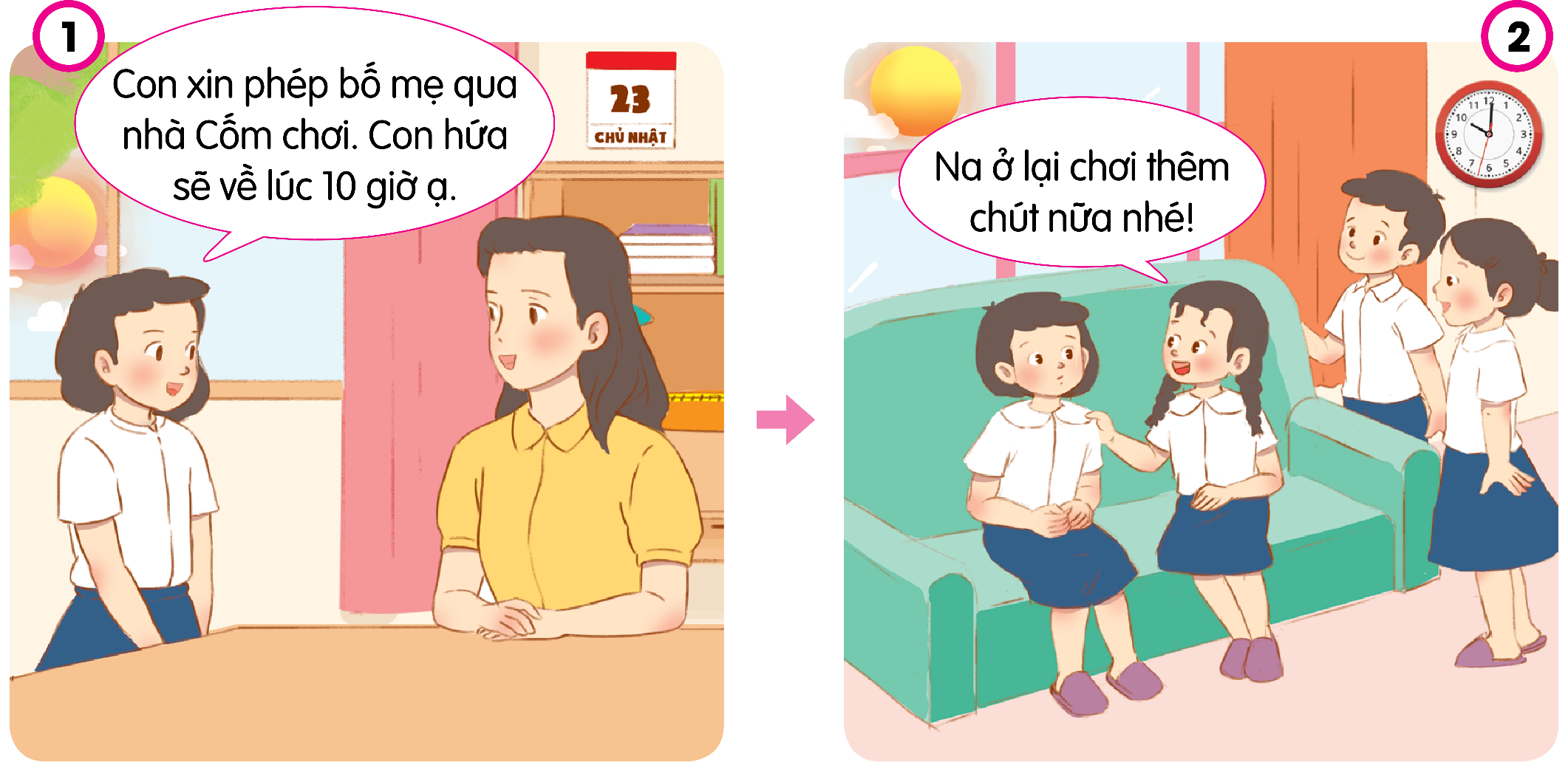 Nếu là Na, em sẽ làm gì?
Thảo luận 
Nhóm 4
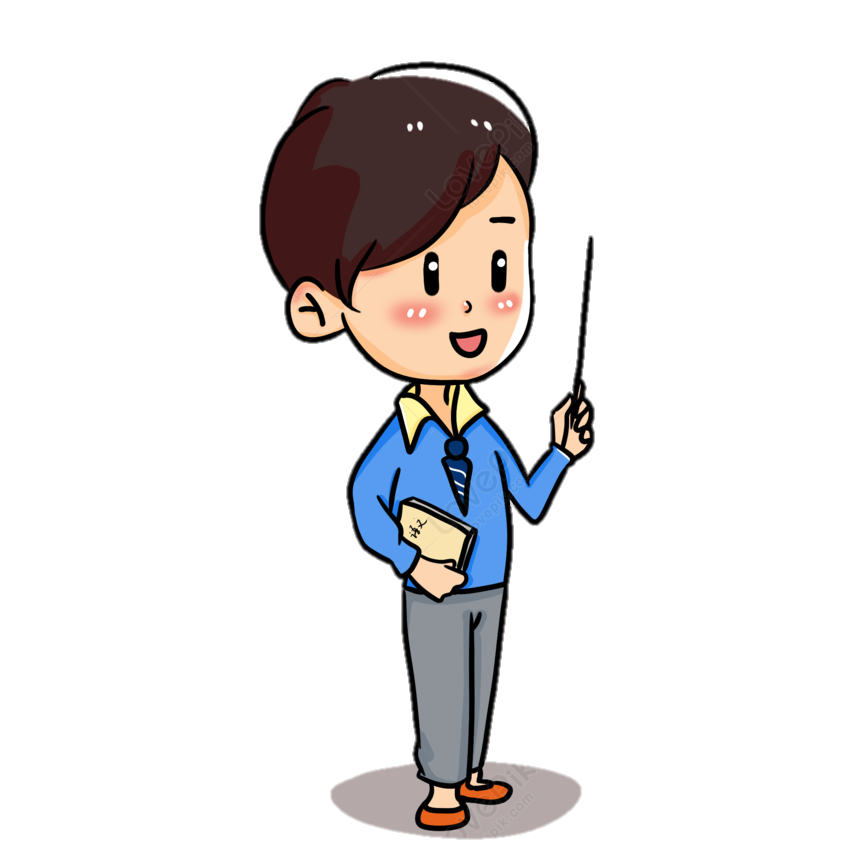 Sắm vai,
 giải quyết tình huống
Tình huống 1: Các bạn HS đang làm vệ sinh sân trường. Một bạn nữ nói: “ Sao Bin hứa đến sớm mà chưa thấy nhỉ?”. Phía xa, Bin hối hả chạy đến. Nếu em là Bin, em sẽ làm gì?
+Sẽ xin lỗi và nói rõ lí do đến muộn, hứa sẽ không tái phạm nữa và nhiệt tình tham gia công việc để bù đắp cho việc mình đến muộn.
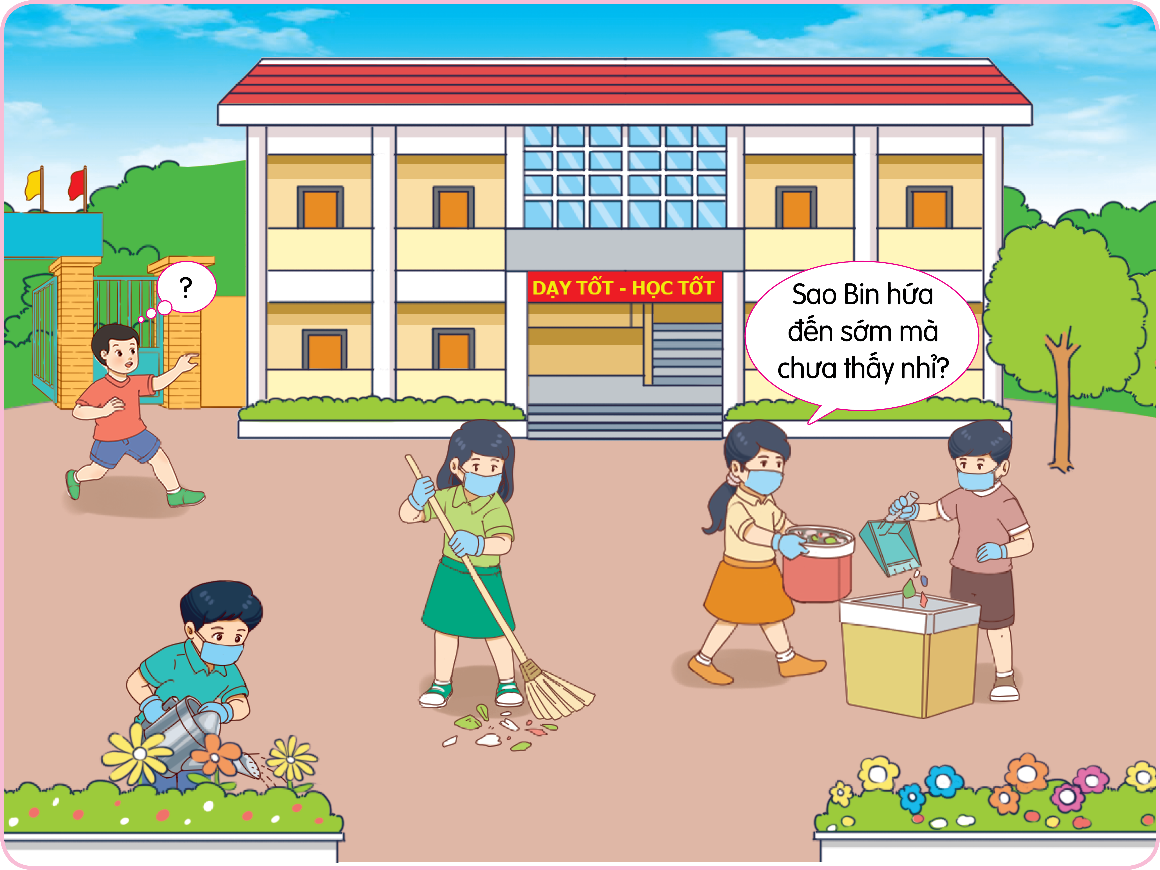 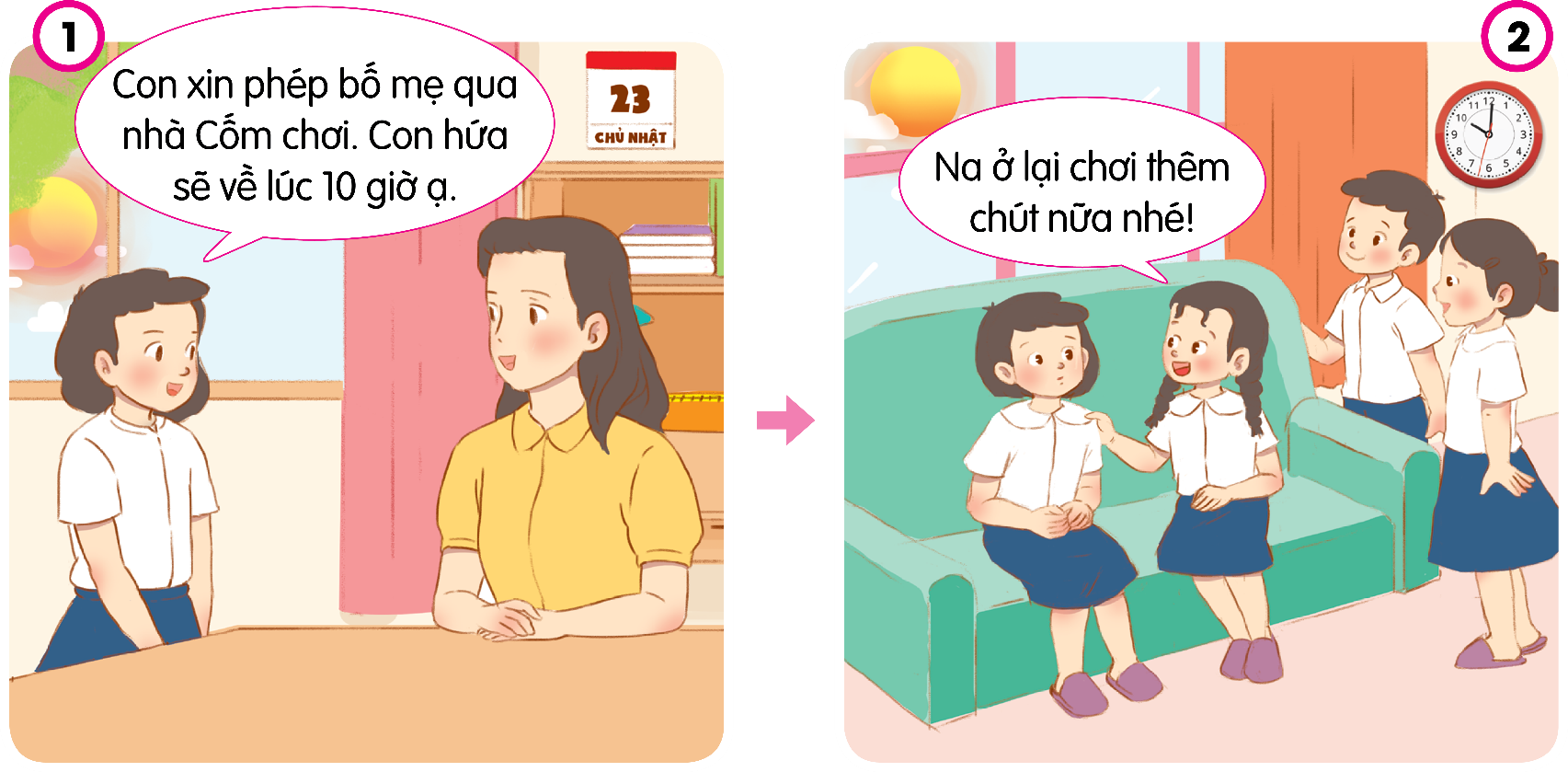 Sẽ dừng cuộc chơi và nói rõ lí do với Cốm. Vì đã hứa về lúc 10 giờ nên phải về lúc 10 giờ để giữ chữ tín với mẹ.Như vậy lần sau mẹ sẽ tin tưởng và cho Na đi chơi tiếp.
Tình huống 2: Na xin mẹ sang nhà Cốm chơi, đến 10 giờ sẽ đi về . Nhưng đến 10 giờ Cốm và các bạn đề nghị Na ở lại chơi thêm chút nữa. Nếu em là Na, em sẽ làm gì?
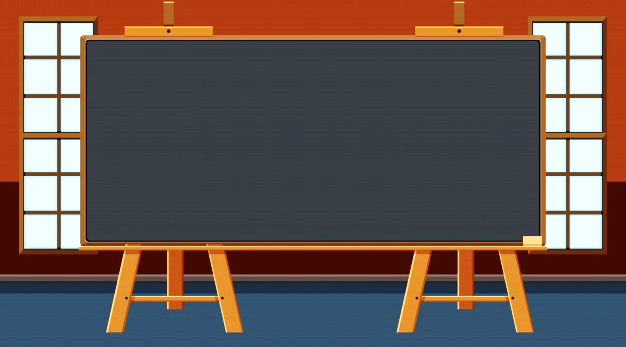 Suy nghĩ thật kỹ trước khi hứa, hứa những việc vừa sức với bản thân và khả năng thực hiện được mới hứa.
Nhận xét ý kiến của các bạn về việc giữ lời hứa
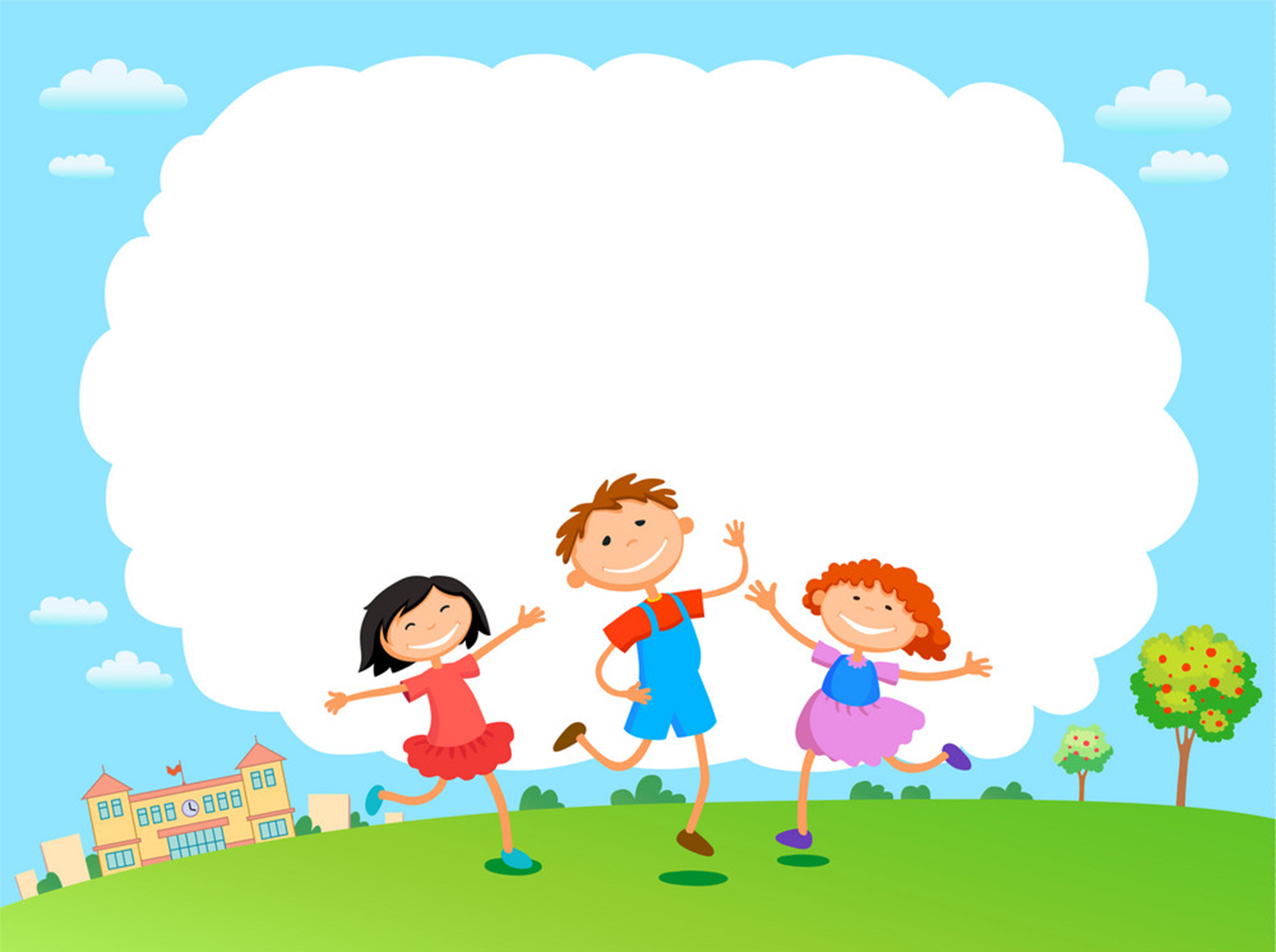 Thảo luận 
nhóm 2 sắm vai
1 bạn vai nguời phỏng vấn, 
1 bạn vai người trả lời phỏng vấn.
Ví dụ: 
   Bạn A: Xin chào bạn, mình là Lan, phóng viên của đài truyền hình. Mình có thể phỏng vấn bạn về việc giữ lời hứa được không?
  Bạn B: Mình rất sẵn sàng.
  Bạn A: Bạn có nhận xét gì về suy nghĩ: “ Chỉ cần hứa cho người khác vui lòng, không nhất thiết phải thực hiên lời hứa”. Theo bạn suy nghĩ này là đúng hay sai? Vì sao?
3. Vận dụng
+ Chia sẻ với người thân, gia đình và bạn bè về bài mới học.
+ Thực hiện giữ đúng lời hứa.
Làm bản ghi nhớ và thực hiện.
- Viết ra ba điều em cần ghi nhớ để thực hiện việc giữ lời hứa.
- Trang trí và dán bản ghi nhớ trên góc học tập.
- Nhắc nhở mình thực hiện thường xuyên.
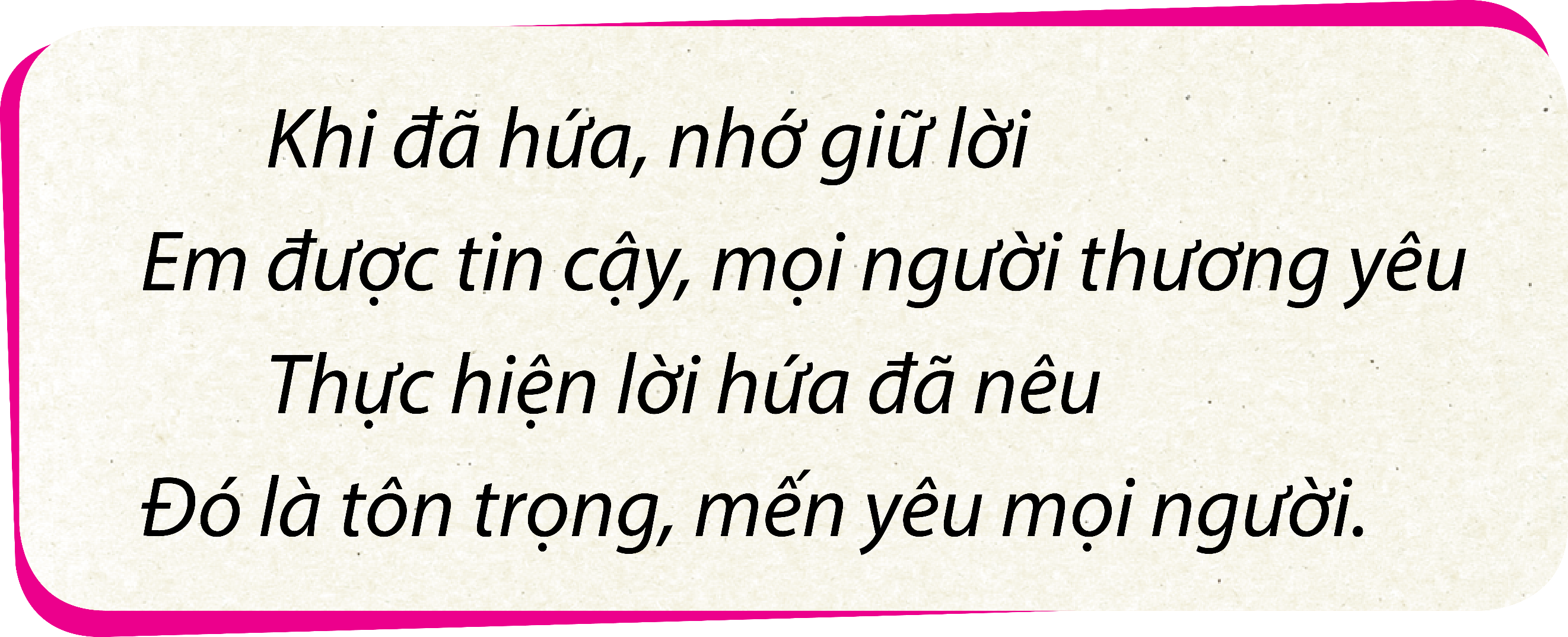 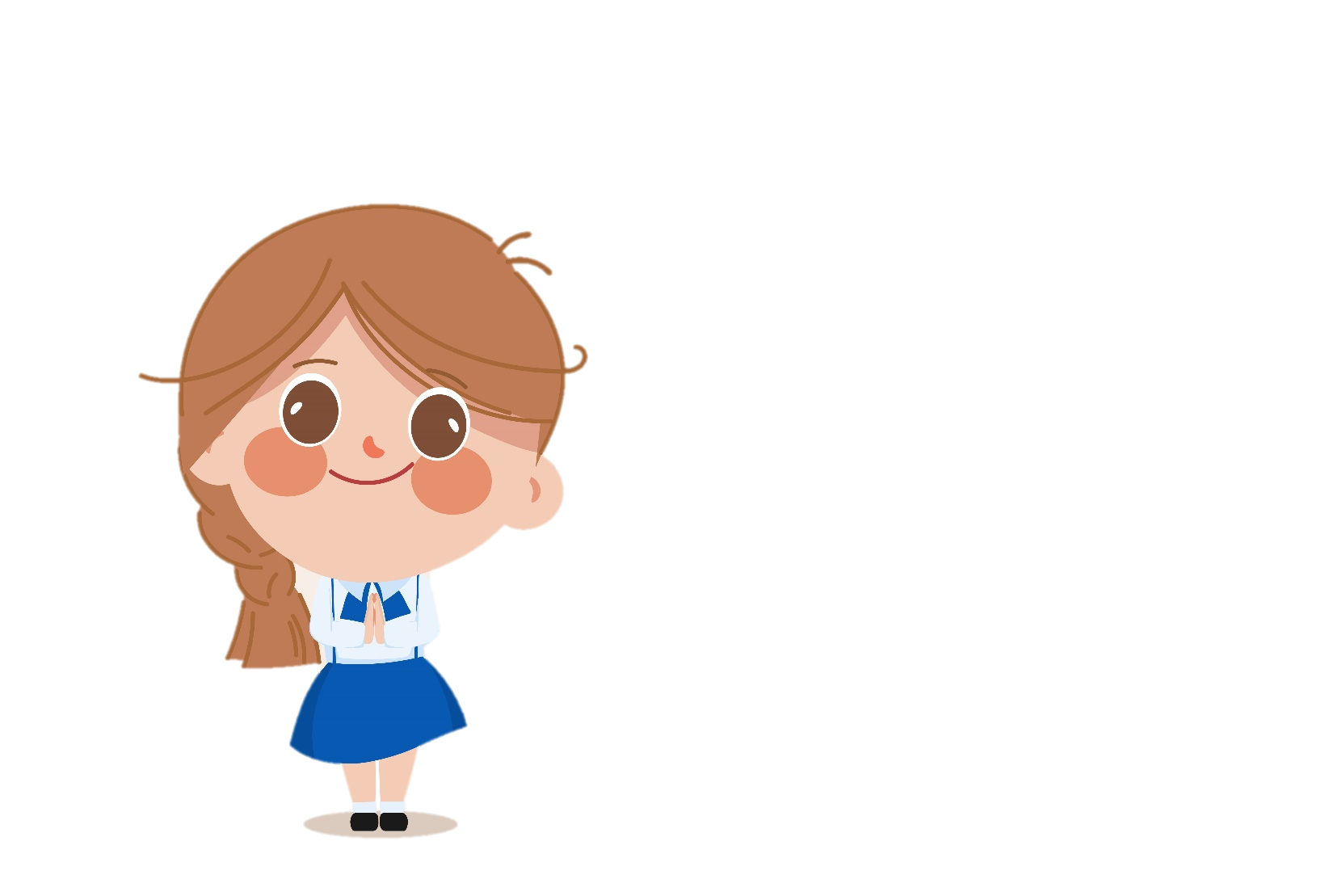 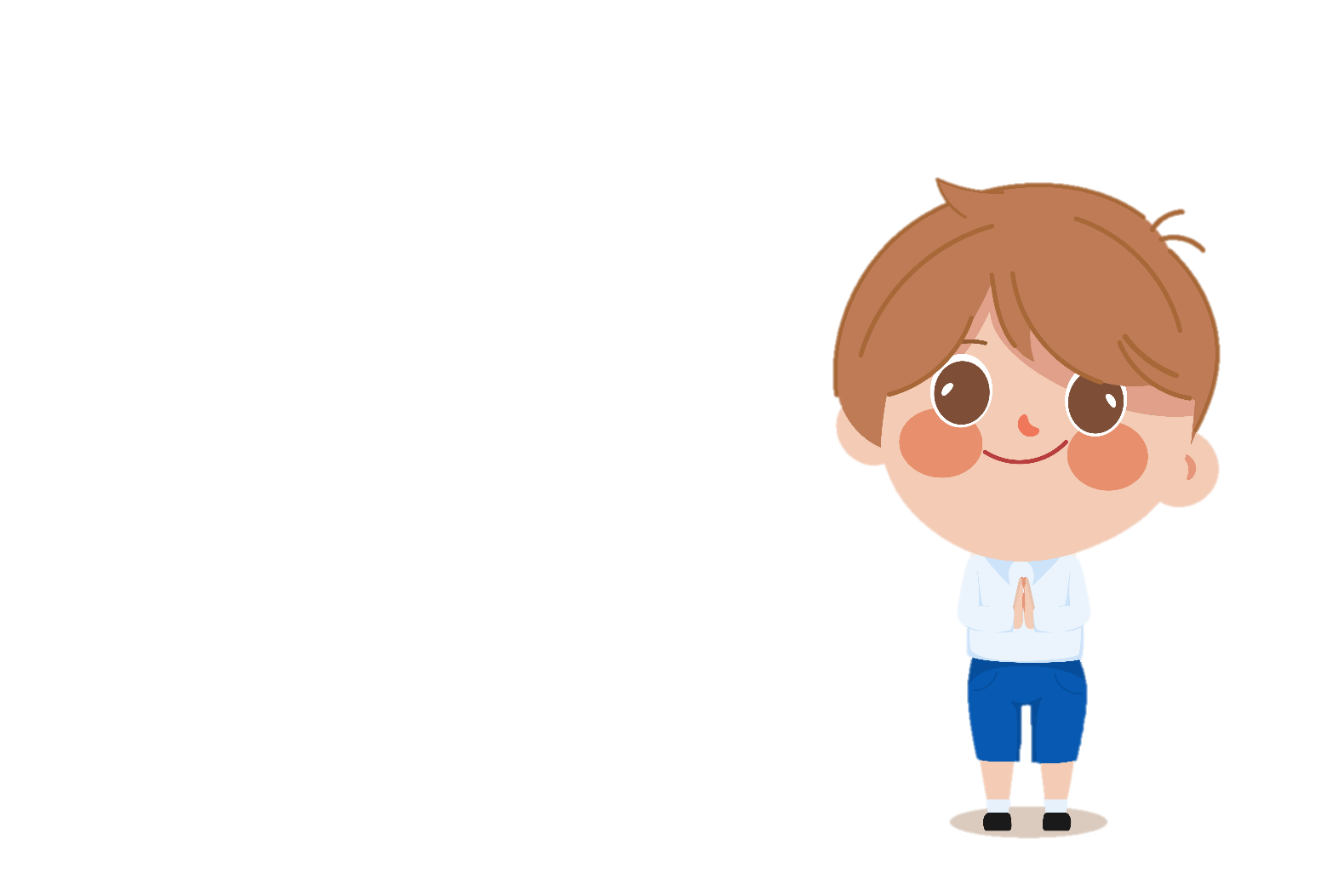 TẠM BIỆT VÀ HẸN GẶP LẠI
TẠM BIỆT VÀ HẸN GẶP LẠI